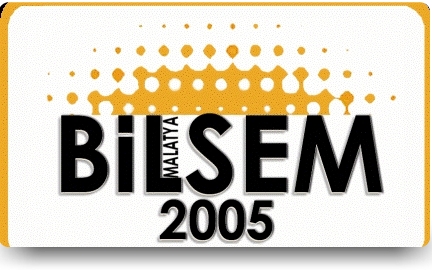 Malatya Science Art Center
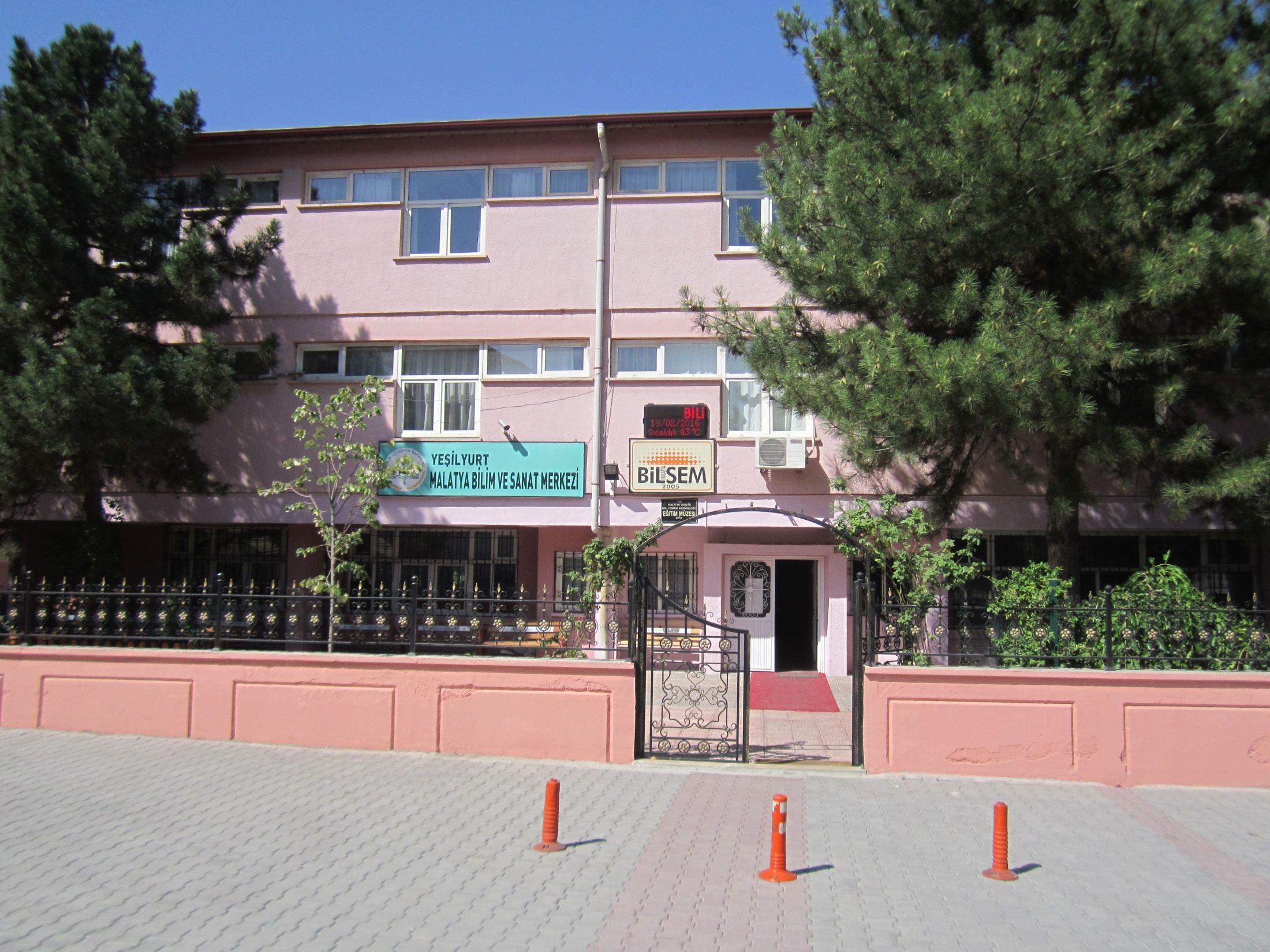 This Is Our  School
There are three floors in our school
There is an office, a laboratory, a meeting room, a museum and a workshop on the ground floorOn the 1st floor there are some classrooms and manager roomOn the 2nd floor there are a multipurpose hall and some classrooms.
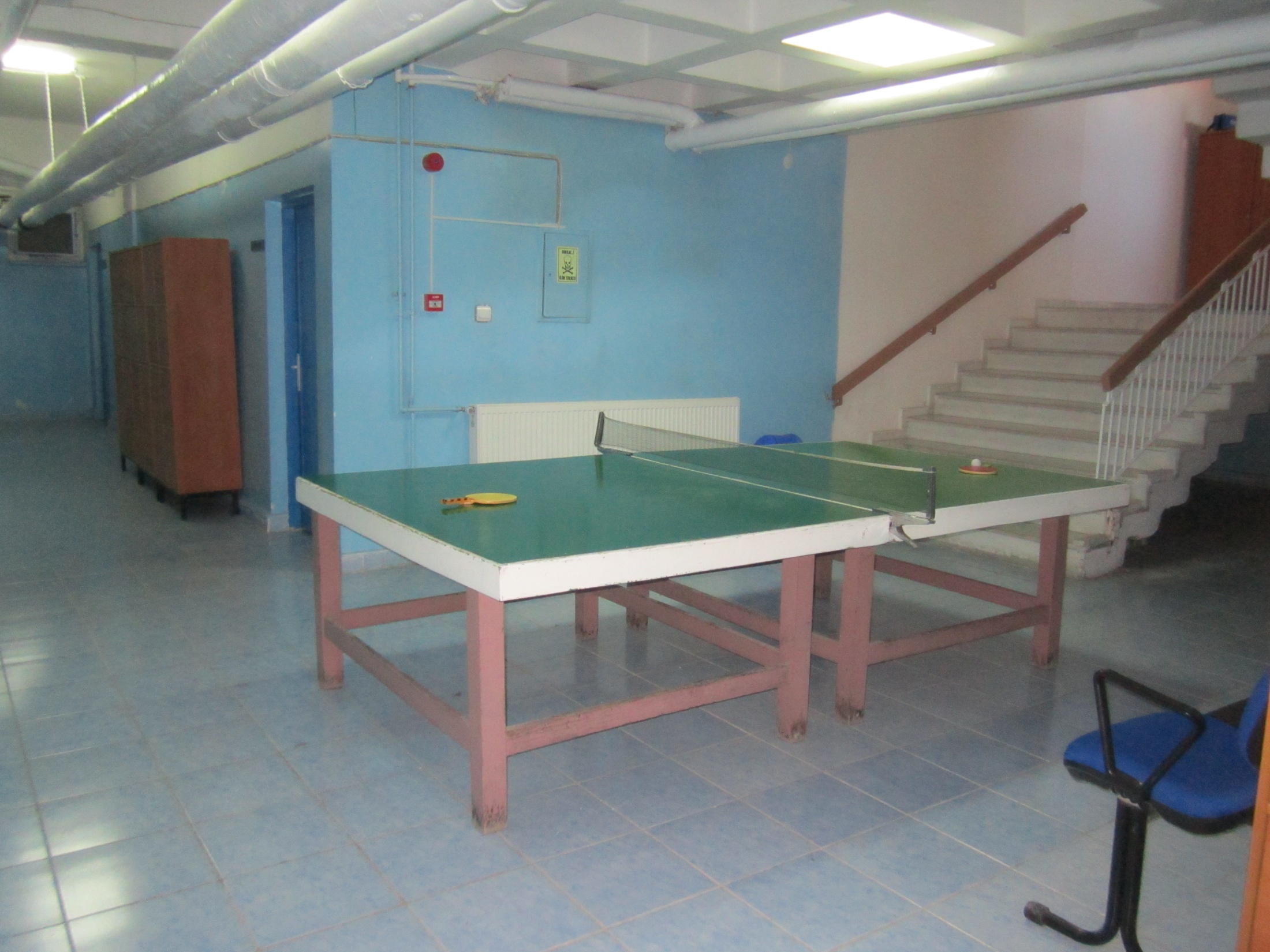 There are table tennis, archives, workshops and virtual reality room on the basement
Music Room
Multipurpose Hall
Waiting Room
Chemistry Lab
History Room
Our workshops
Our Plant-House
Prepared by
Ahmet Sefa Ünal
Eyüb  Abacı
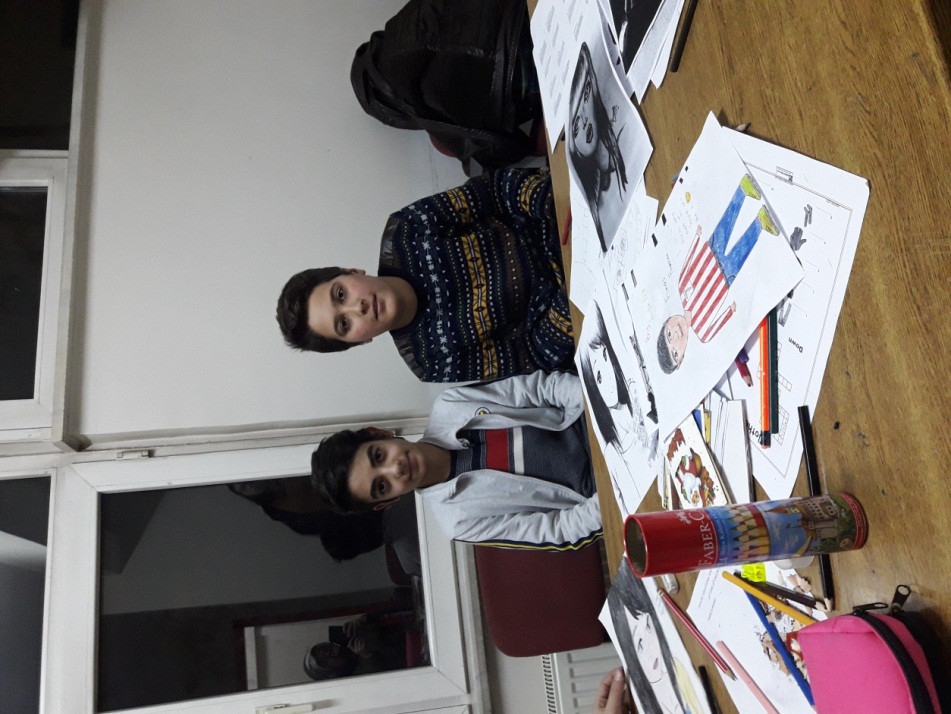